Удивительная бумага.
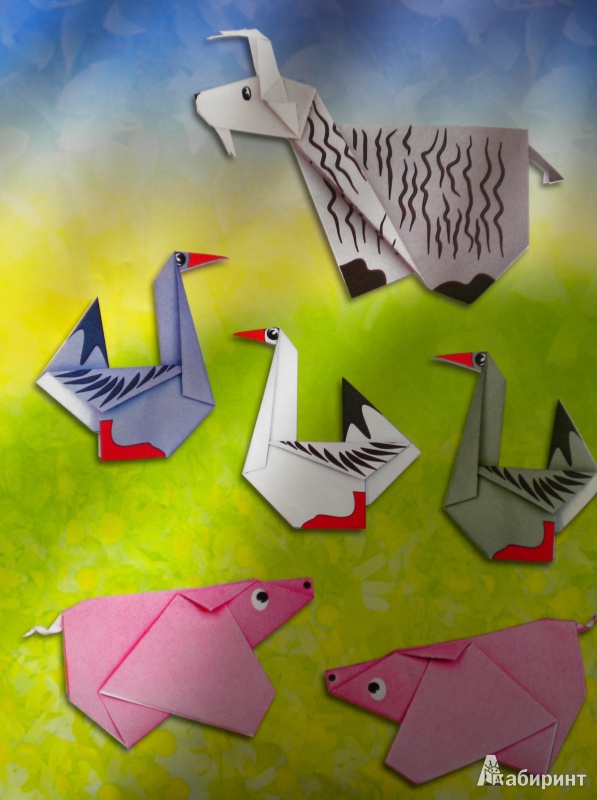 Цель:
Формирование у детей основ знаний и представлений о бумаге, её свойствах.
      Задачи:
Развитие познавательных способностей детей в процессе совместной исследовательской деятельности, практических опытов с бумагой; умение анализировать, выявлять взаимосвязи и взаимозависимости между материалом и другими признаками.
Развитие коммуникативных навыков в ходе работы и совместной деятельности
Учить детей устанавливать причинно-следственные связи (между материалом и строением предмета и способом его использования и т.д.), применяя системный подход.
Развитие творческого мышления и креативности воображения.
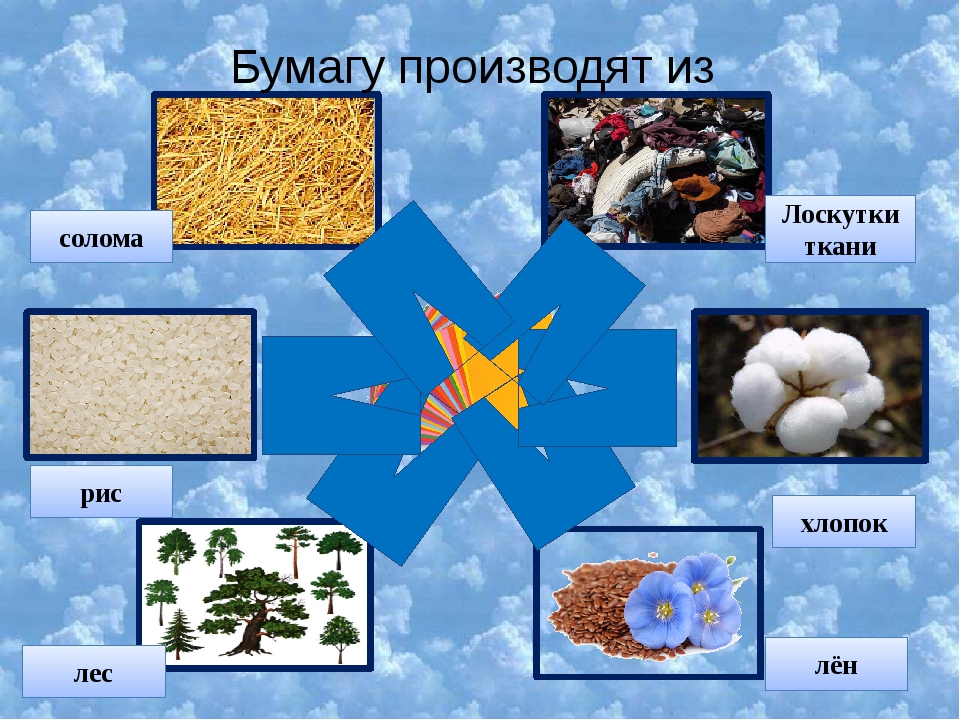 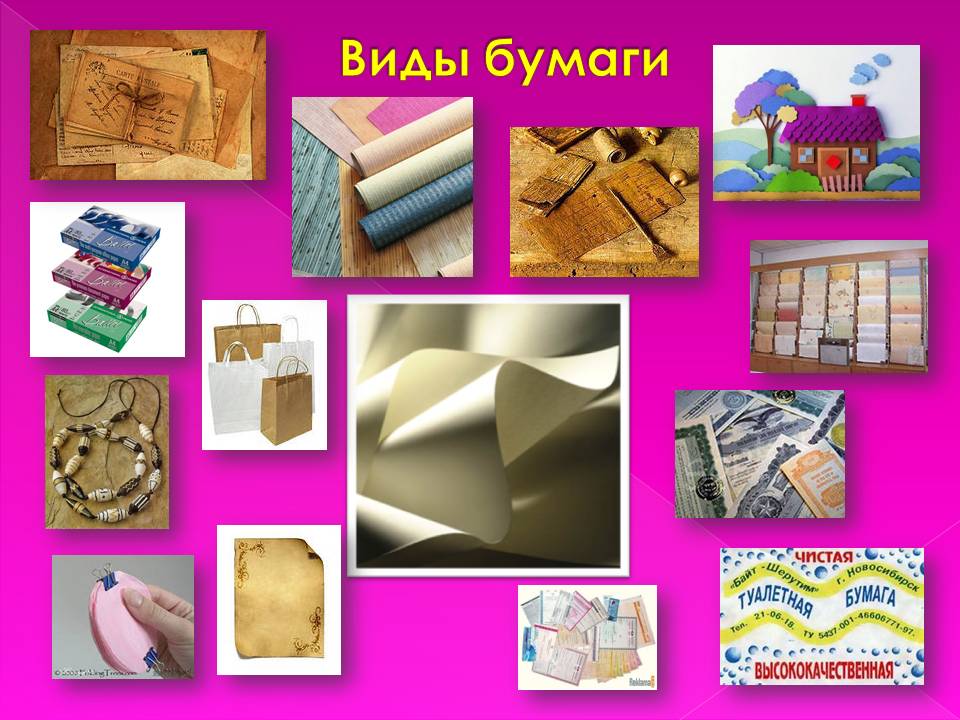 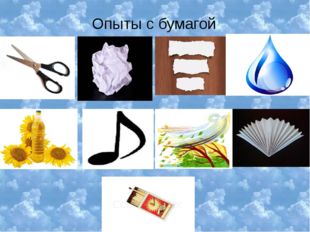 Опыты с бумагой:«Бумага режется», «Бумага мнётся», «Бумага рвётся»,  «Бумага намокает», «Бумага издаёт звук»,  «Бумага летает», «Бумага горит»,  «На бумаге можно рисовать», «Можно делать разные поделки»
Детские работы из бумаги.
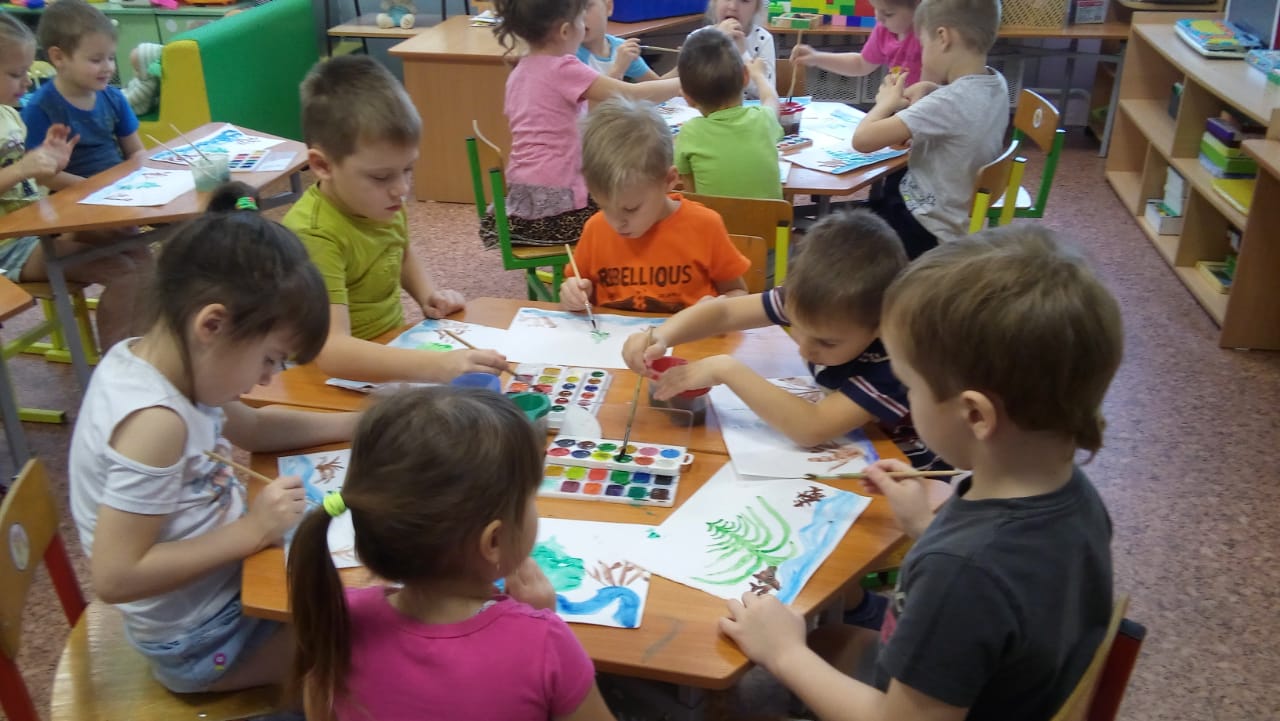 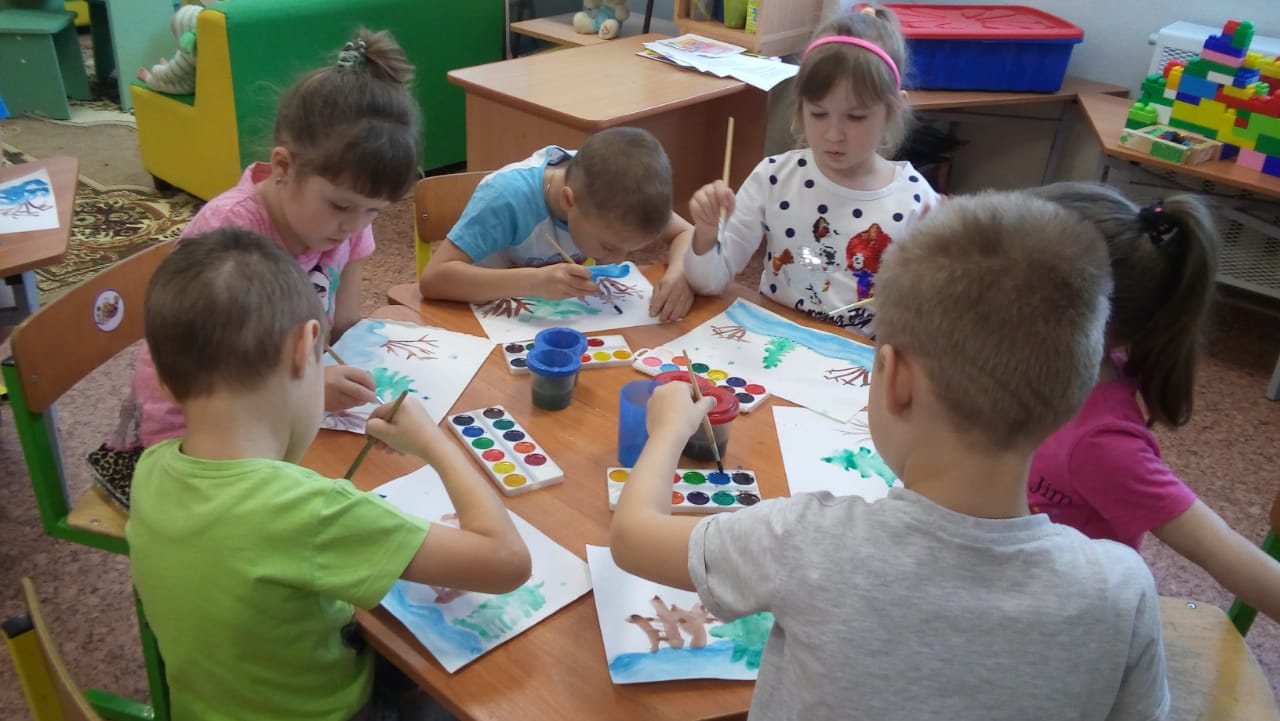 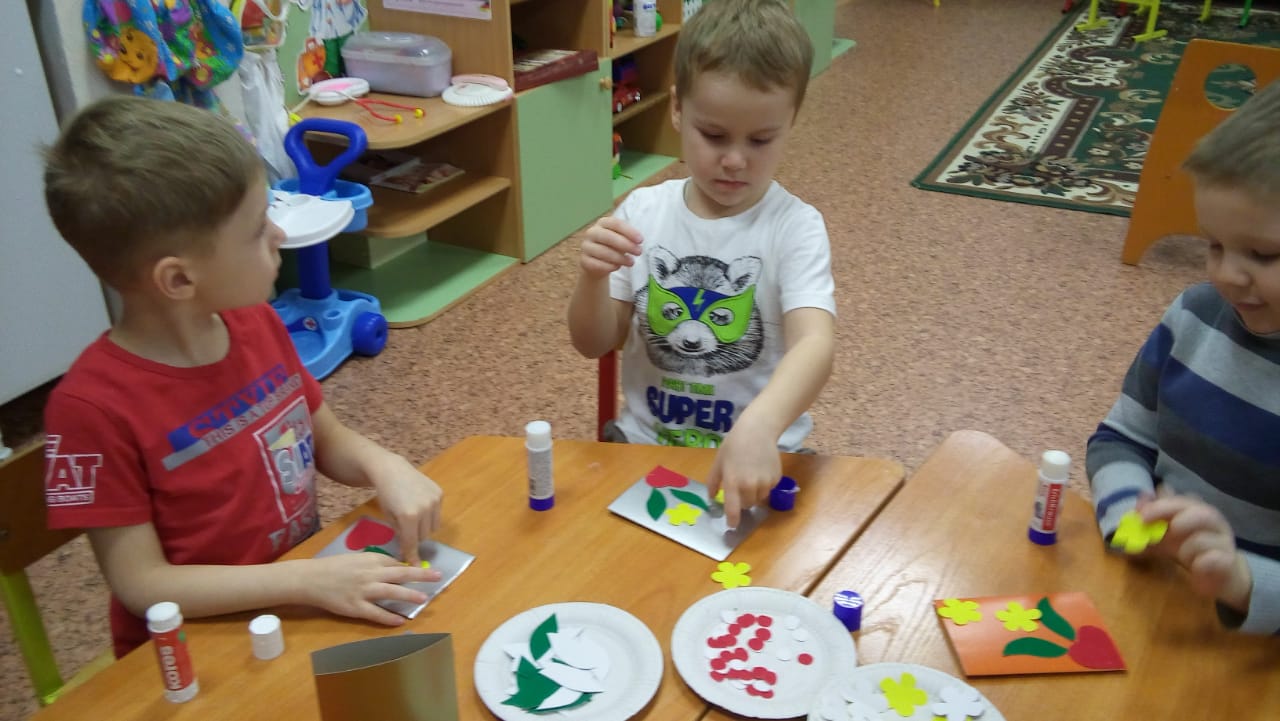 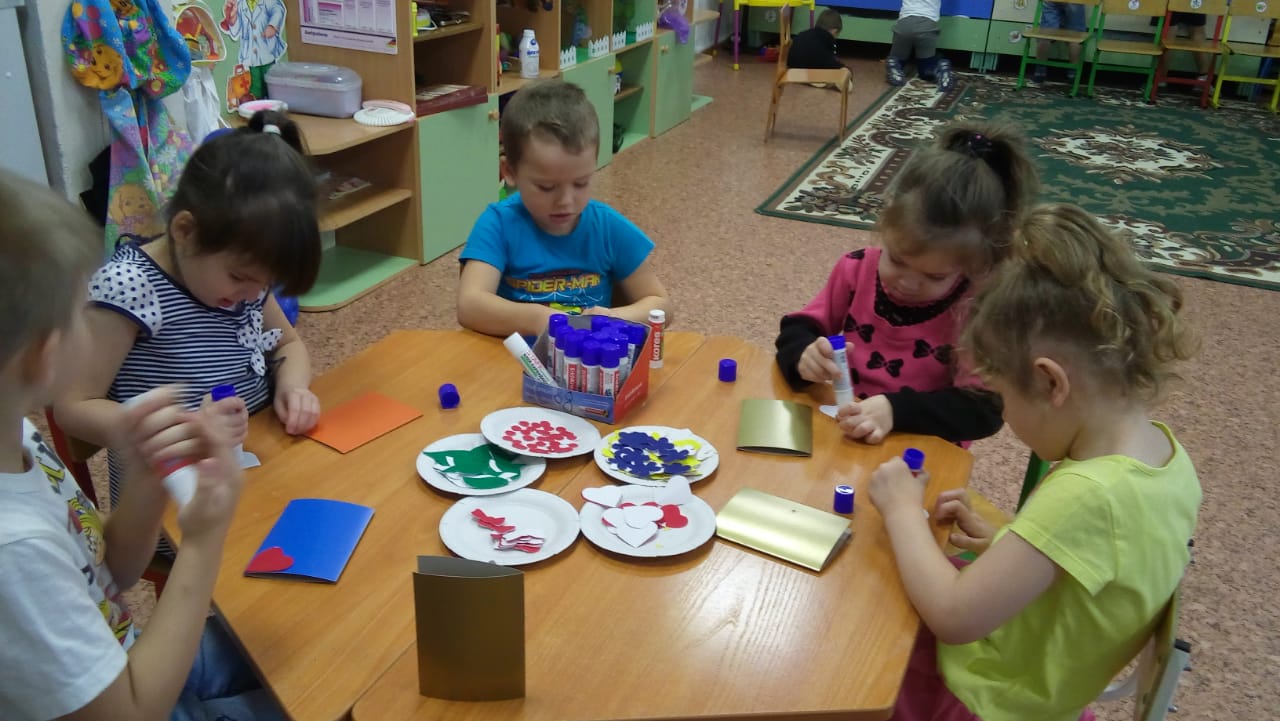 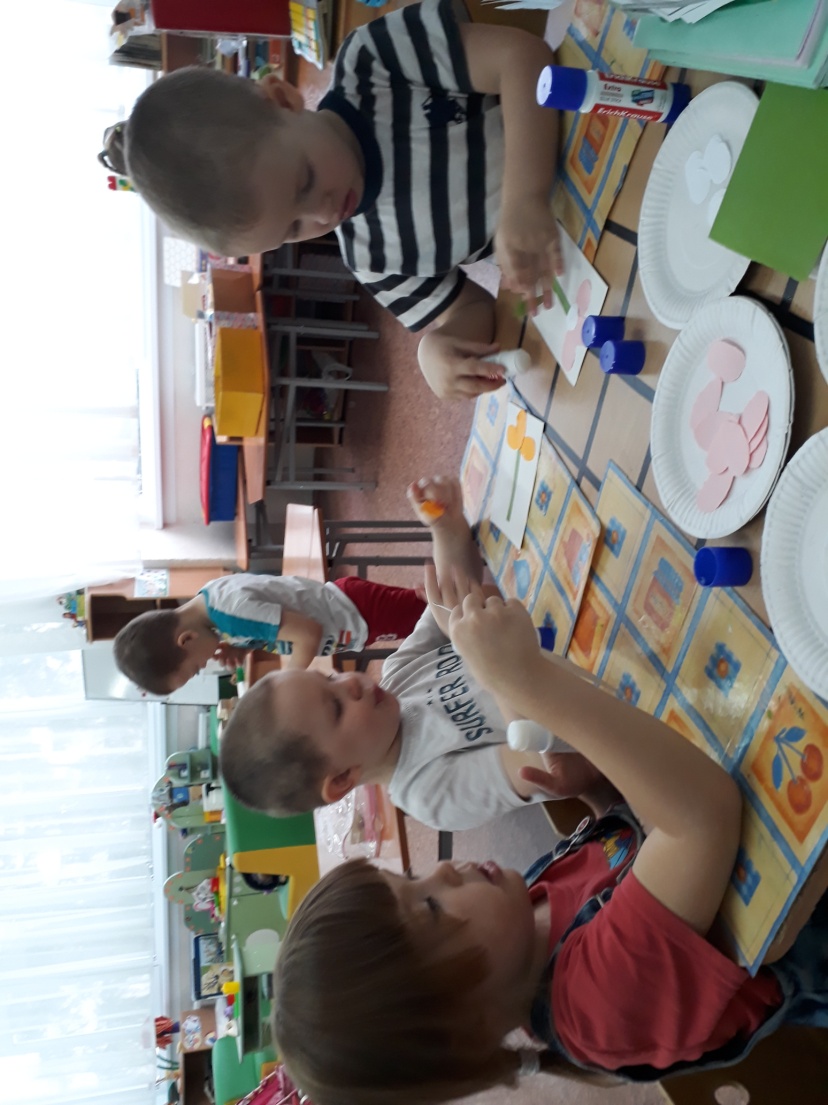 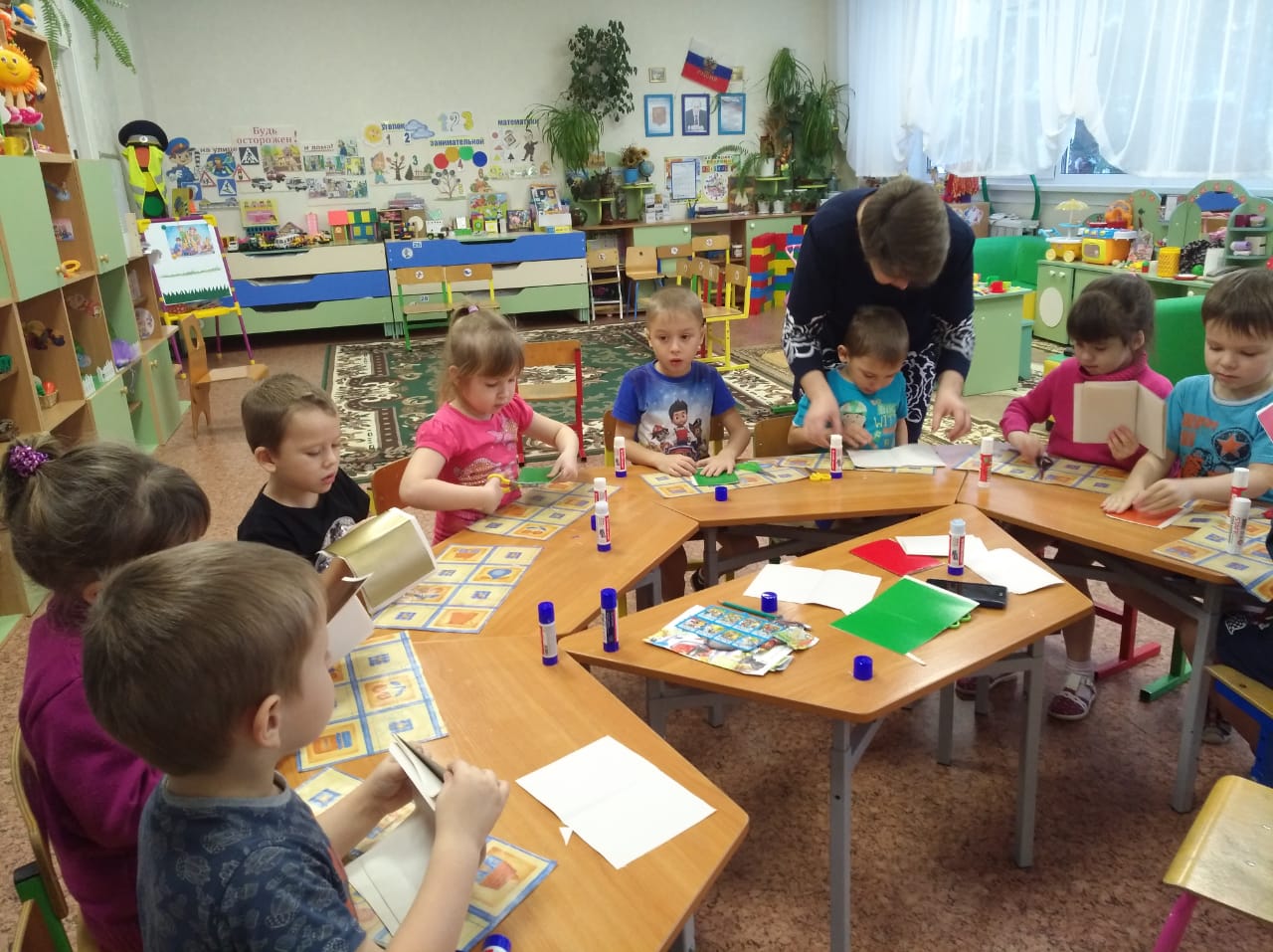 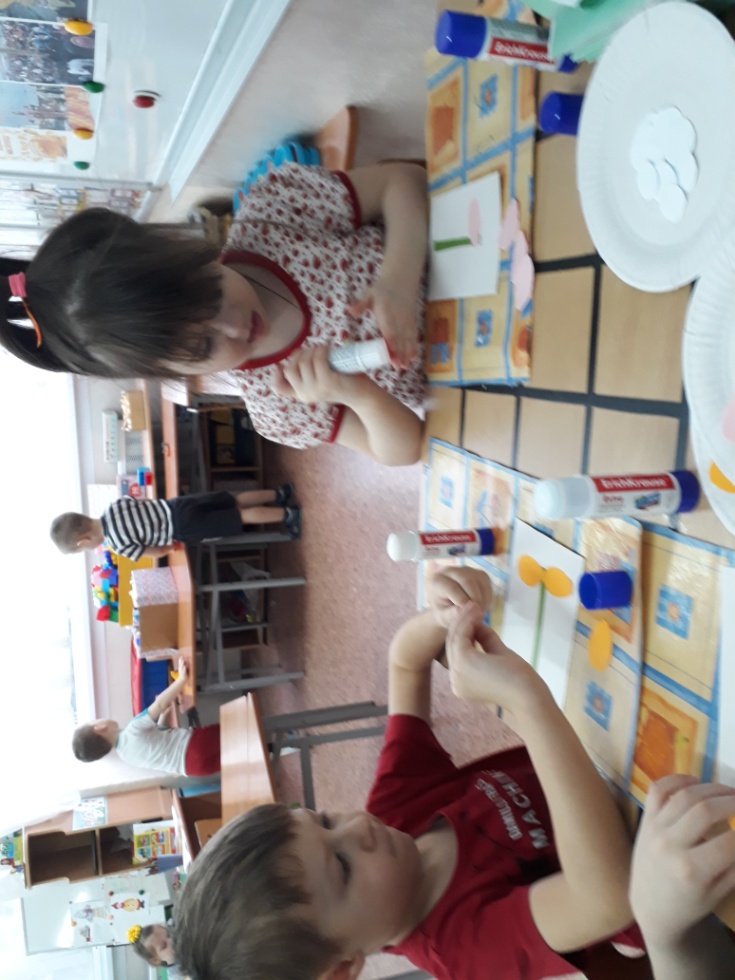 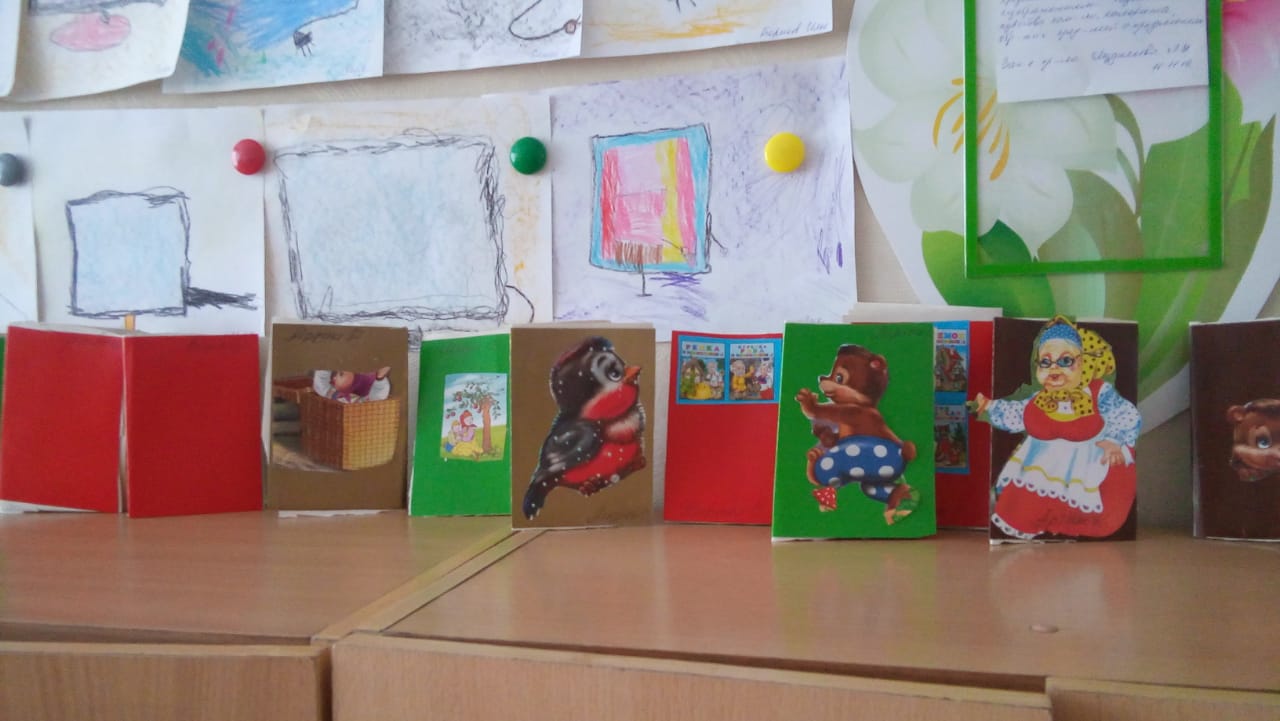 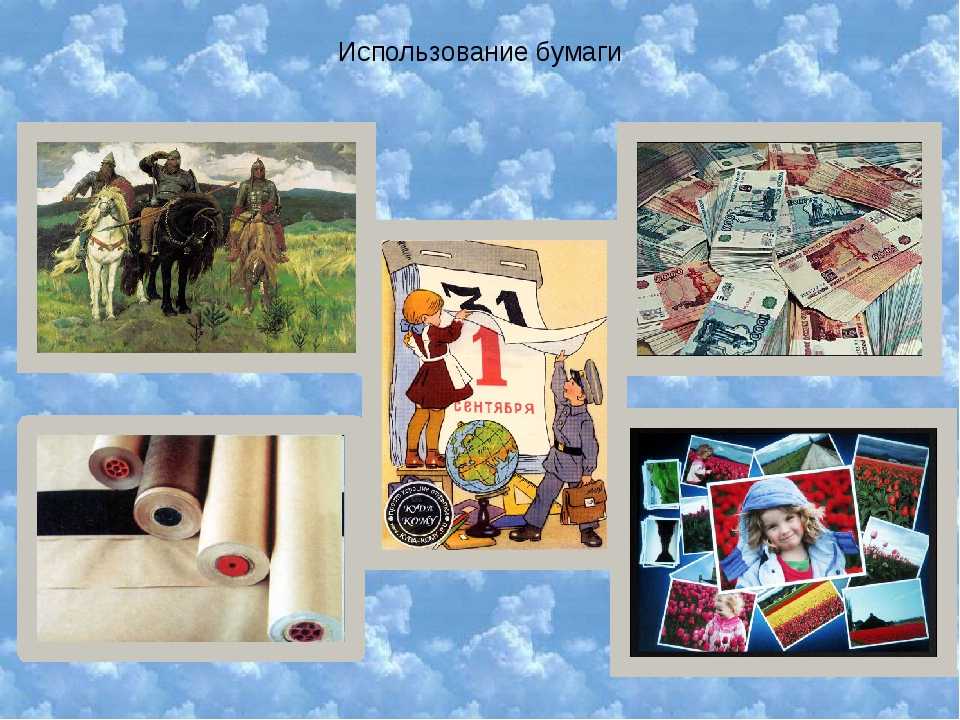 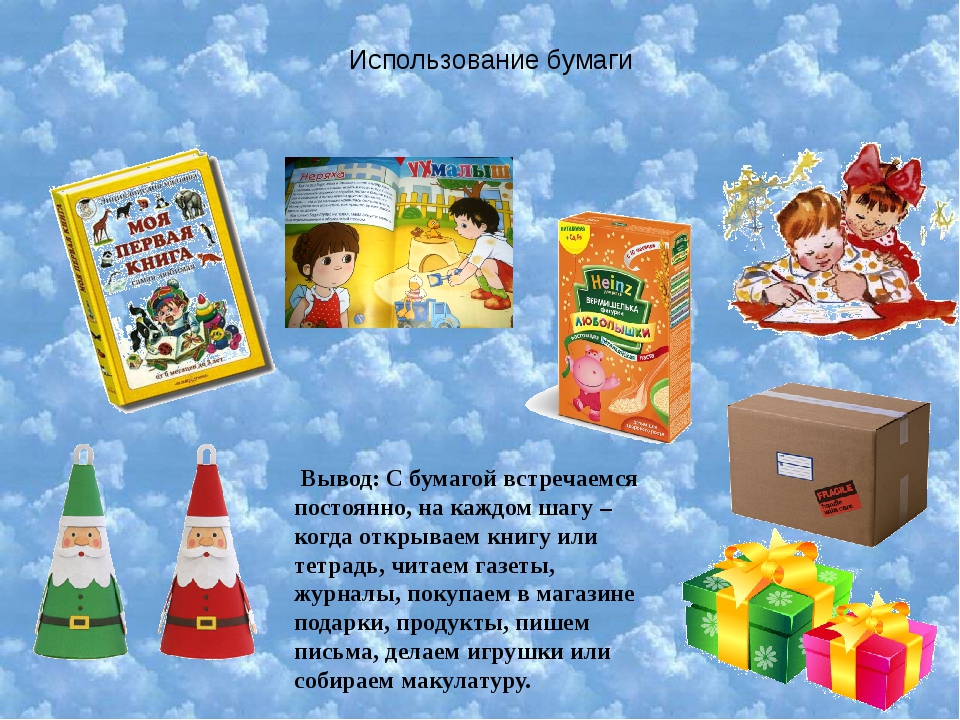 Спасибо за внимание